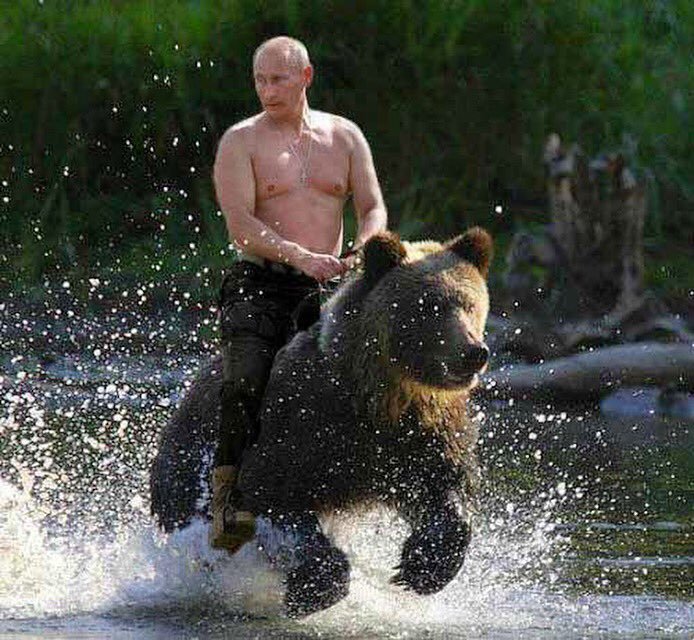 Infosõda – tänapäevane moodne sõda
Kodanikupäev 
Tallinna Ühisgümnaasiumis